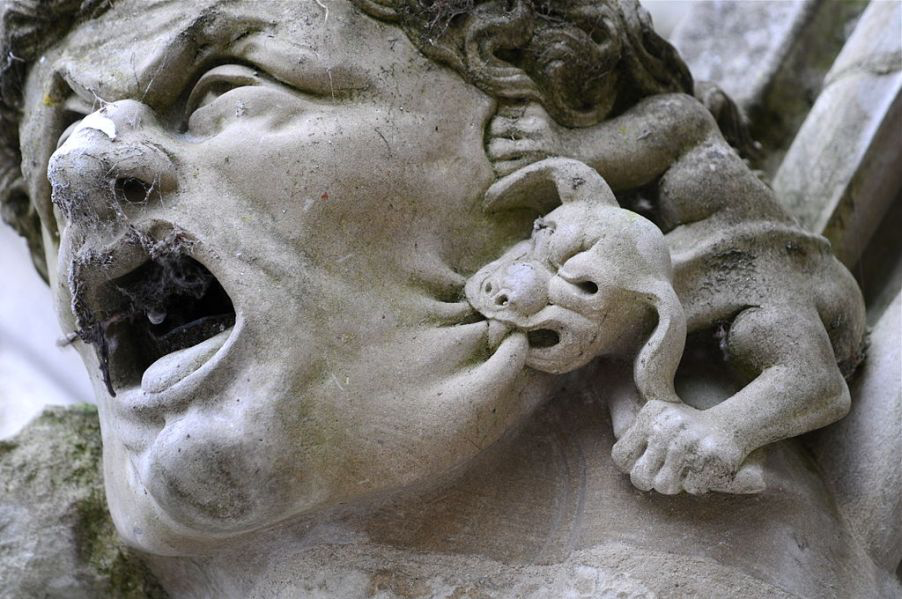 Escultura románica y Gótica
David Pardos
Antonio Serrano
La escultura tiene función didáctica y religiosa.
La función era la de enseñar por eso la Biblia era la mayor fuente de información
Características:
Se adaptan a la arquitectura: alargaban o acortaban las figuras según el espacio
Las figuras son esquemáticas: no es realista. Se adapta a lo que se quiere expresar (el personaje más importante es más grande). Tienen posturas rígidas, con formas expresivas. 
Estaban policromadas: aunque con el tiempo han perdido el color
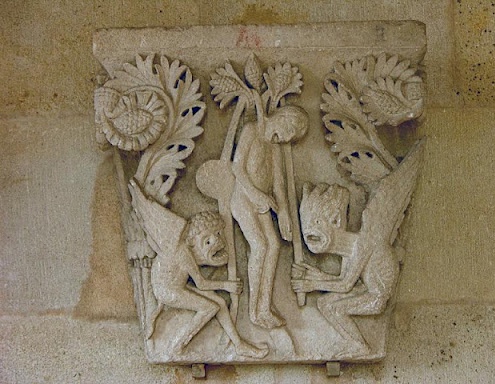 1. La escultura románica
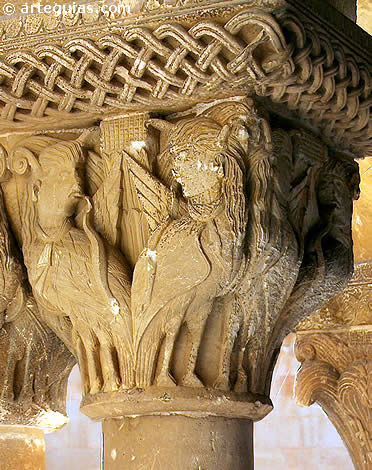 Para realizar vuestra historia…debéis seguir la estética románica.
En estos capiteles veis figuras monstruosas. El artista sigue el siguiente estilo:
Las figuras se adaptan al capitel
Son esquemáticas
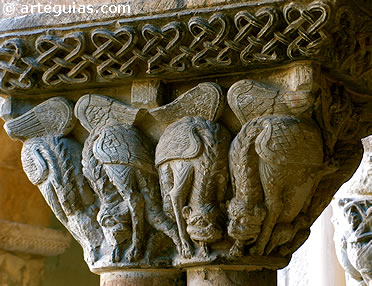 Monasterio de Santo Domingo de Silos
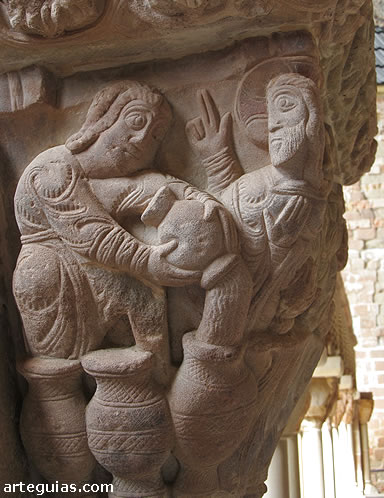 Aquí veis dos capiteles, ambos nos cuentan una historia:
En el primero, nos cuentan las bodas de Cana en la que Jesús convierte el agua en vino. 
En el segundo, el capitel representa uno de los reyes magos que van a adorar al niño Jesús
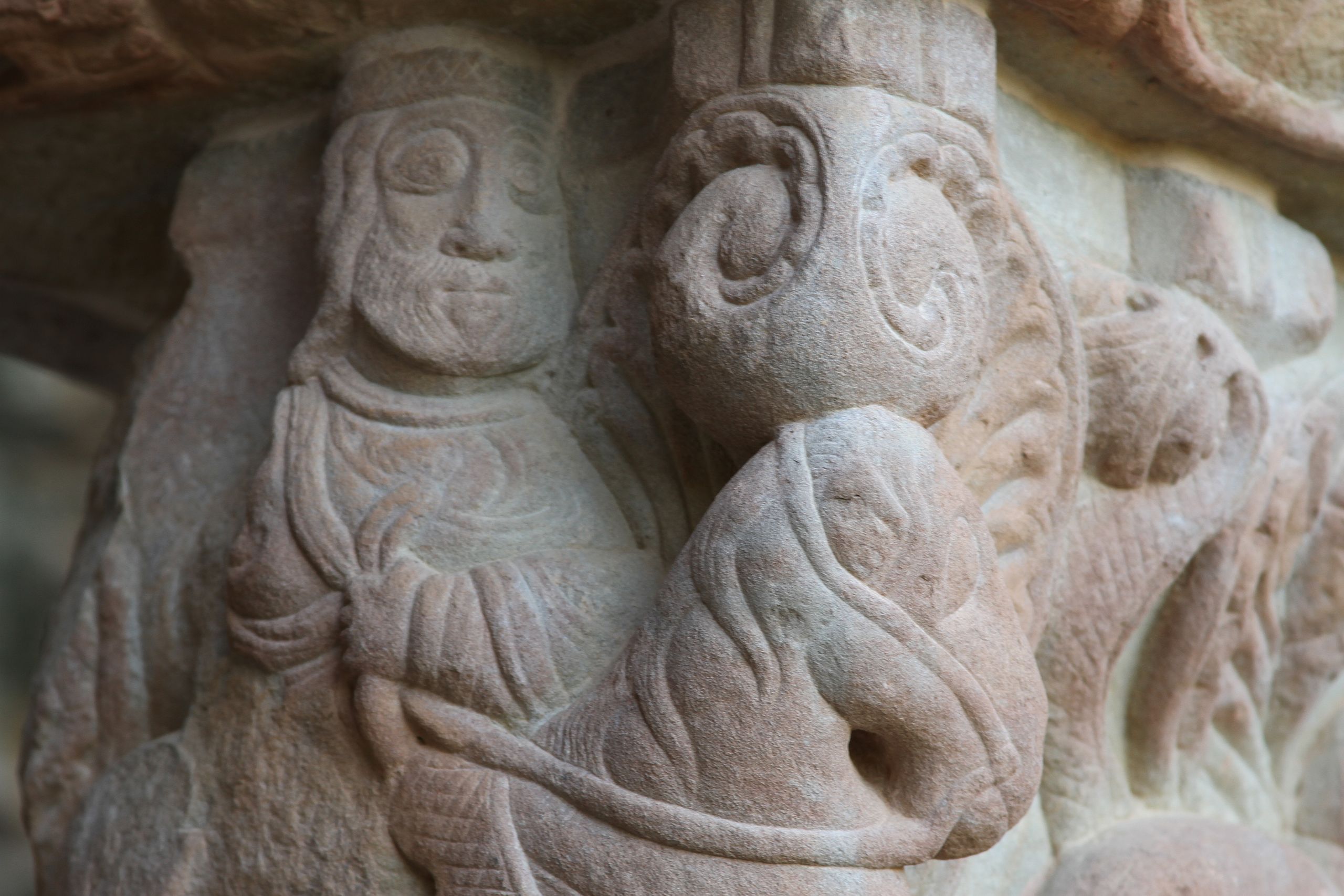 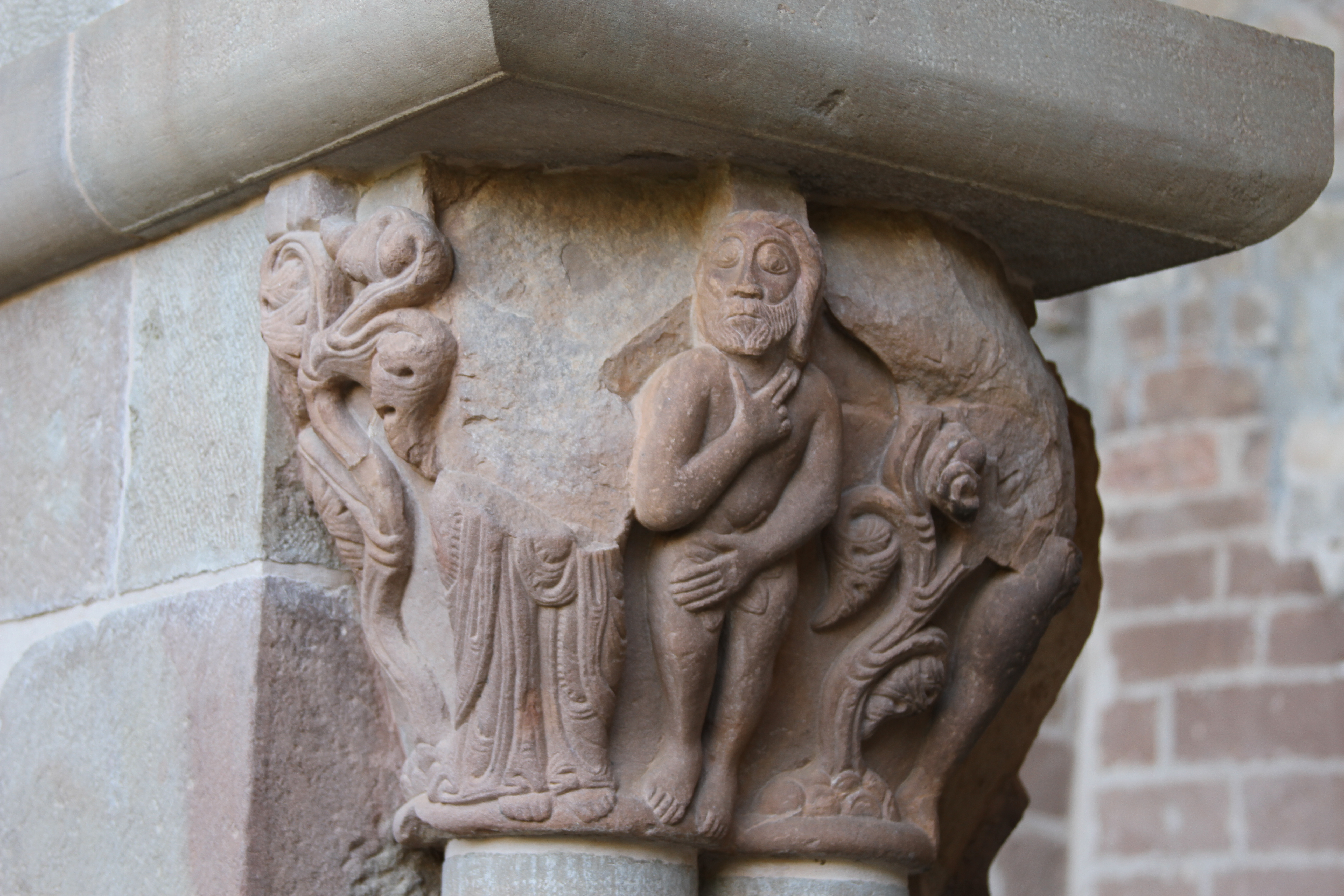 Como ya hemos comentado, en la Edad Media la mayoría de la gente no sabia leer ni escribir. La iglesia tenía mucho poder y uno de sus trabajos principales era explicar la religión, para ello utilizarán la escultura para explicar la vida de Jesús:
En el primer capitel vemos Adán siendo expulsado del Paraíso
En el segundo capitel vemos la resurrección de Lázaro. Milagro en el que Jesús resucitó a un hombre.
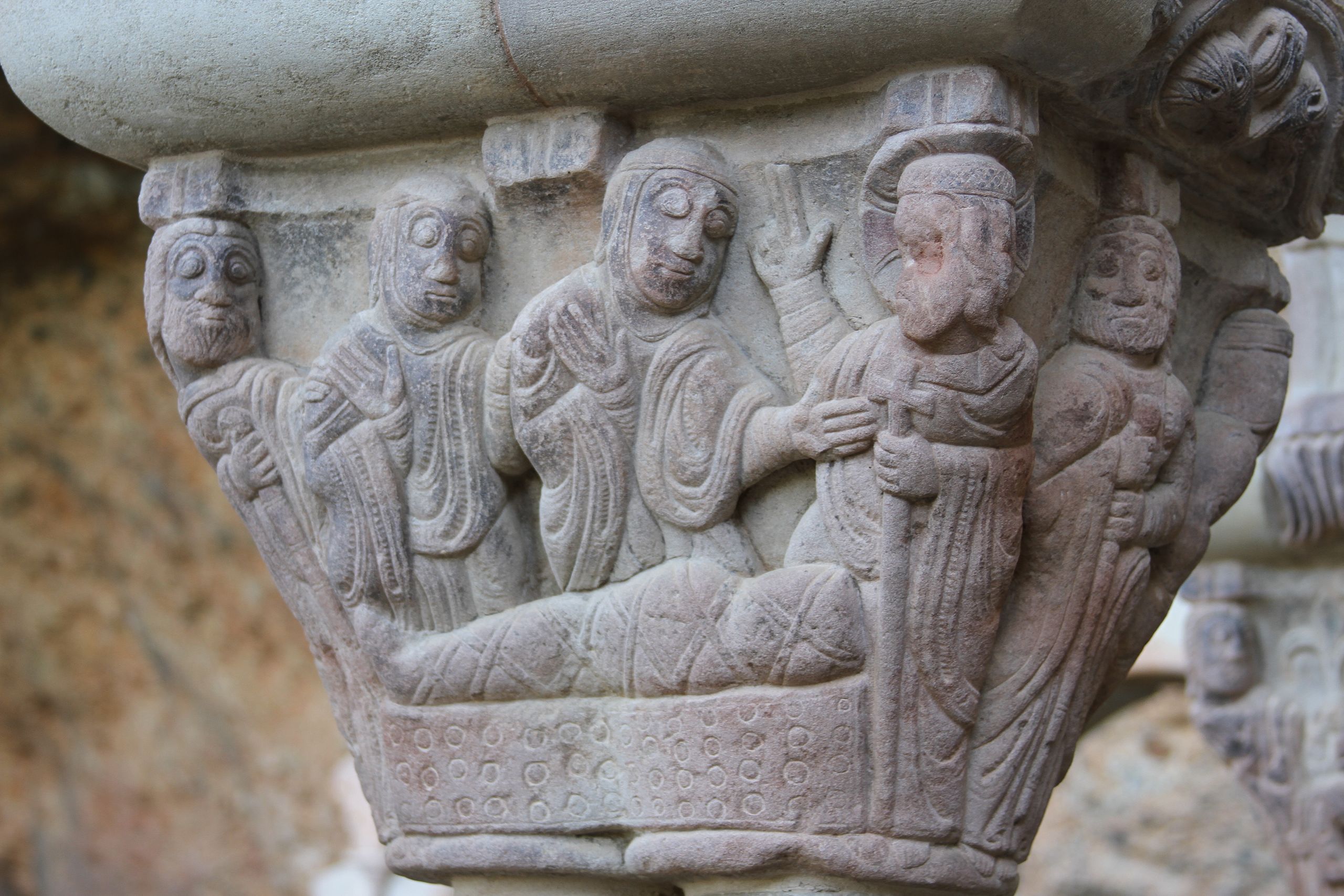 En este capitel vemos la última cena de Jesús con sus apóstoles antes de ser crucificado
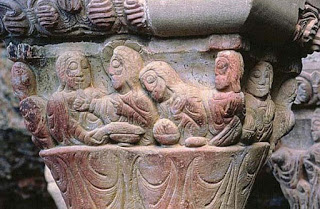 Para crear tu capitel, no olvides seguir el estilo que utilizaban los artistas en el románico
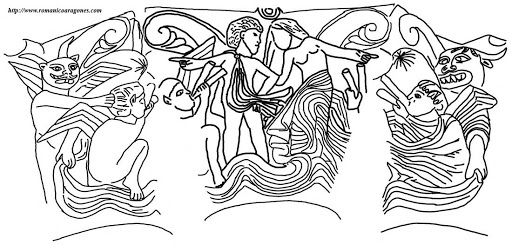 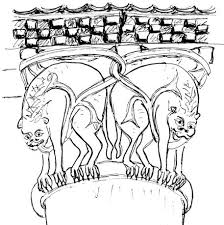